Het gebed
Aanspraak
Opening
Zingen
Psalm 25 vers 3
Bidden
Bijbellezen
Johannes 11: 5-13
[Speaker Notes: Bij de Psalm kan een keuze worden gemaakt.]
Bijbelstudie
Bespreek de vragen bij het Bijbelgedeelte op bladzijde 53.
Binnenkomer
Bespreek de binnenkomer op bladzijde 59.
[Speaker Notes: Laat een catechisant de binnenkomer op pagina 5 voorlezen.]
Doelen
Ik besef dat God hoog verheven is en tegelijkertijd heel dichtbij is.
Ik weet waarom God Zich met Vader laat aanspreken.
Ik kan God aanspreken met de verschillende namen waarmee Hij Zich bekendmaakt in Zijn Woord
Vader
Lees het stukje op bladzijde 60.
[vraag]
[Speaker Notes: Afbeelding: Keizer Constantein en de bisschoppen van het Concilie van Nicea]
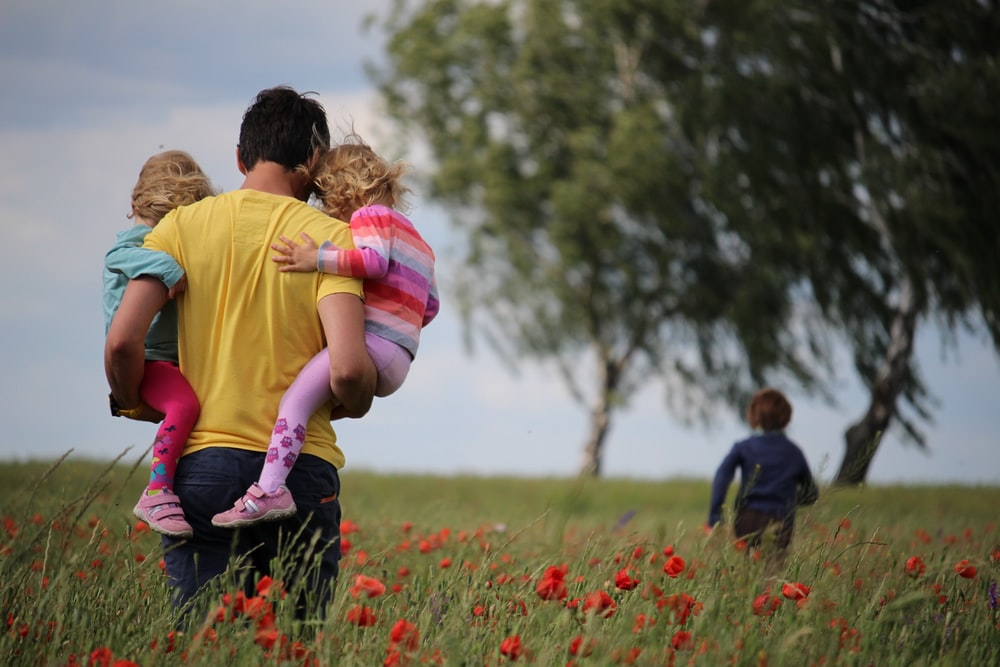 Vaderlijke zorg
Lees het stukje op bladzijde 54.
[vraag]
[Speaker Notes: Afbeelding: Keizer Constantein en de bisschoppen van het Concilie van Nicea]
Niet alleen
Lees het stukje op bladzijde 60.
[vraag]
[Speaker Notes: Afbeelding: Keizer Constantein en de bisschoppen van het Concilie van Nicea]
Veraf
Lees het stukje op bladzijde 60.
[vraag]
[Speaker Notes: Afbeelding: Keizer Constantein en de bisschoppen van het Concilie van Nicea]
Dichtbij
Lees het stukje op bladzijde 61.
[vraag]
[Speaker Notes: Afbeelding: Keizer Constantein en de bisschoppen van het Concilie van Nicea]
Verwerkingsvragen
Bespreek de verwerkingsvragen op bladzijde 62.
Samenvatting
God heeft er recht op om aangesproken worden als Vader.
Alleen door Christus kunnen tot de Vader naderen.
Verheven – God is een hemelse Vader, Die hoog boven de schepping  verheven is.
In het gebed zoeken wij Gods nabijheid.
Als een vader wil de Heere voor jou zorgen.
Huiswerk volgende keer